Payment, table setting, waiter
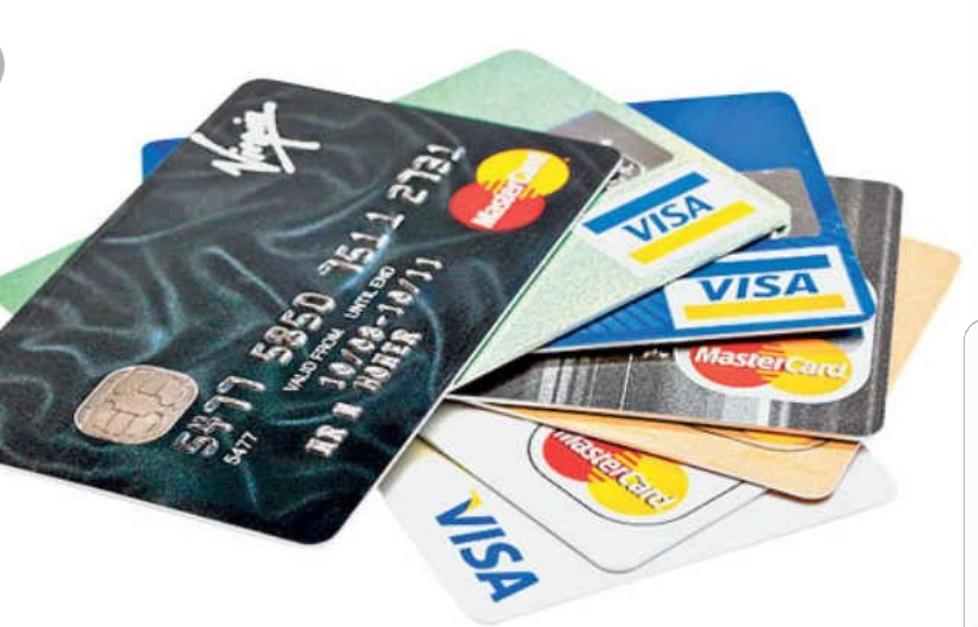 Payment
Kredit card 
+ no cash, hurtless pay, fast 
- sometimes unavailable, missaply

Cash
+ control, you can give tip,
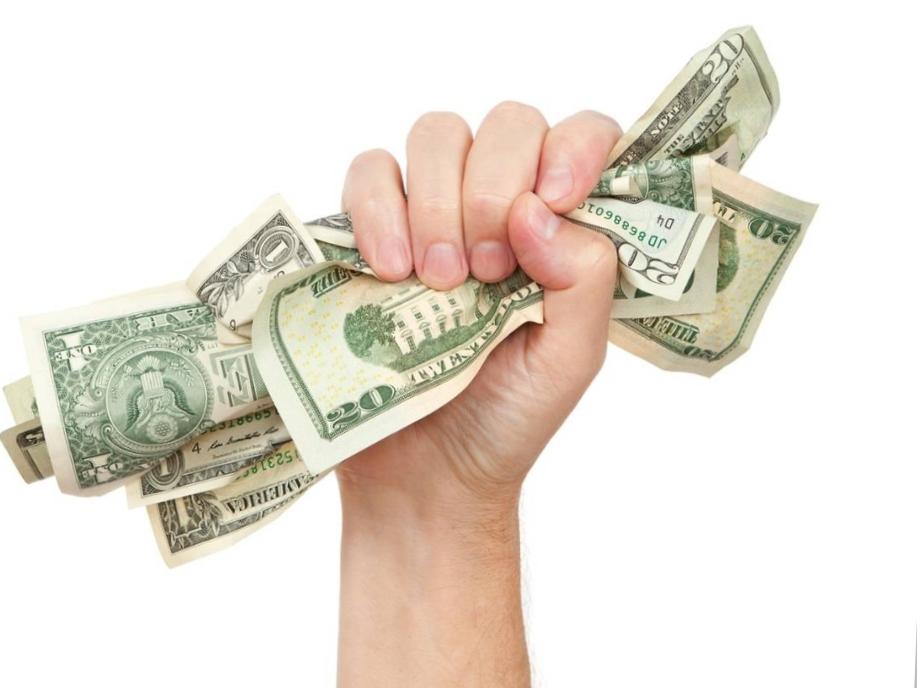 Table setting
Lots of types (formal, informal, decorative,….)
Etic rules 
Specific cutlery 
Decoration 
Napkins, bibs
Formal
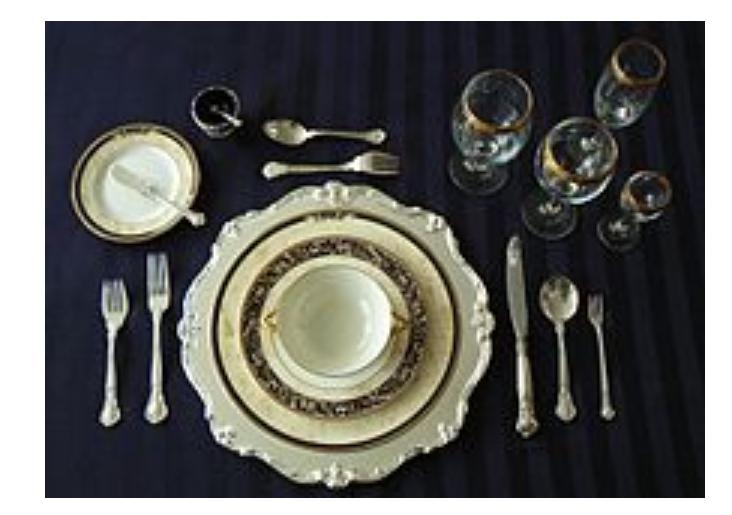 Utensils are placed inward about 20cm or 8 inches from the edge of the table, with all placed either upon the same invisible baseline or upon the same invisible median line.
Informal
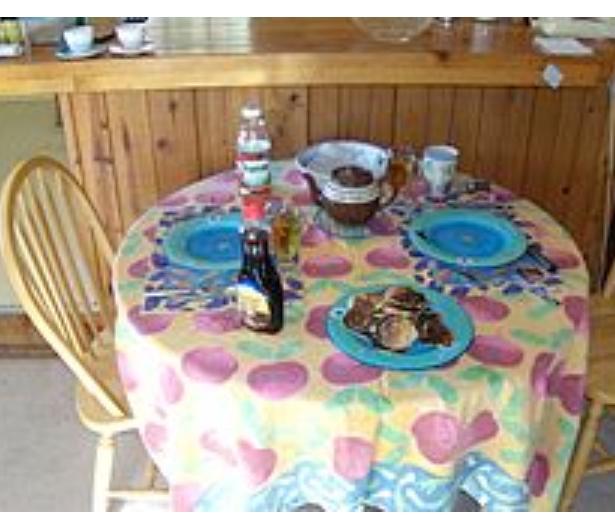 At an informal setting, fewer utensils are used and serving dishes are placed on the table.
Waiter
Waiting staff are those who work at a restaurant or a bar, and sometimes in private homes, attending customers- supplying them with food and drink as requested.
Many restaurants choose a specific uniform for their wait staff to wear. Waitstaff may receive tips as a minor or major part of their earnings, with customs varying widely from country to country.
Tipping
Some restaurants charge an automatic gratuity for larger parties.
Tips average between 15% and 20% of the bill.
Thanks for attention
  